What is your definition of the American Dream?
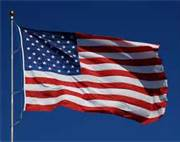 The American Dream
Do you think the American Dream changed over time?
Do you think the ideas associated with the American Dream are specific to America?
Why does the American dream have such a prominent place in our nation’s self-identity?
Do you believe people often see the American Dream realized?  Why or why not?
The American Dream
America is a new Eden, a “promised land” of beauty, unlimited resources, and endless opportunity
The American birthright is one of ever-expanding opportunity.  
The independent, self-reliant individual will triumph.
Historical Definition of the American Dream
What does Mellencamp think the American Dream is, according to his song?
Does he mention anything negative about the American Dream?
What are some symbols (ideas or images) he mentions that represents this dream?
American Dream in Pop Culture: Song Analysis
Step 1: Read your song lyrics (if you have a smart phone you may look up the song so you can hear it)
Step 2: Underline parts of the song that represent the American Dream.  Next to the lyrics you underlined, tell me what part of the American Dream is being represented.
 Step 3: On a blank sheet of paper: Draw a symbol to represent your singer’s vision of the American Dream
Step 4: Around the symbol include words or phrases that represent the American Dream from your song.
Song Analysis
Find a song that you think represents your idea of the American Dream
Print out the lyrics
Write or type up a 1 paragraph explanation of HOW your song relates to your idea of the American Dream
Homework Due Thursday
What does it mean to be happy?  Is being happy important to you?  Why?  What aspects do you need in your life to be happy?  When was the last time you remember being truly happy?  Describe this moment.
How does being happy relate to your ideas about the American Dream? (go back to your brainstorm from yesterday, if needed).
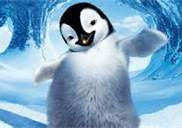 Journal
3 things you found interesting 
Did this video extend, support or challenge your own views about happiness?  Explain.
Video Reflection
Create a poster to inform viewers about your article’s ideas on happiness (1 per group)
Use visuals and words
Present your poster to the class
Turn in your annotated article and poster
Happiness Articles
What have you learned about happiness today?
Be specific!
Exit Splip